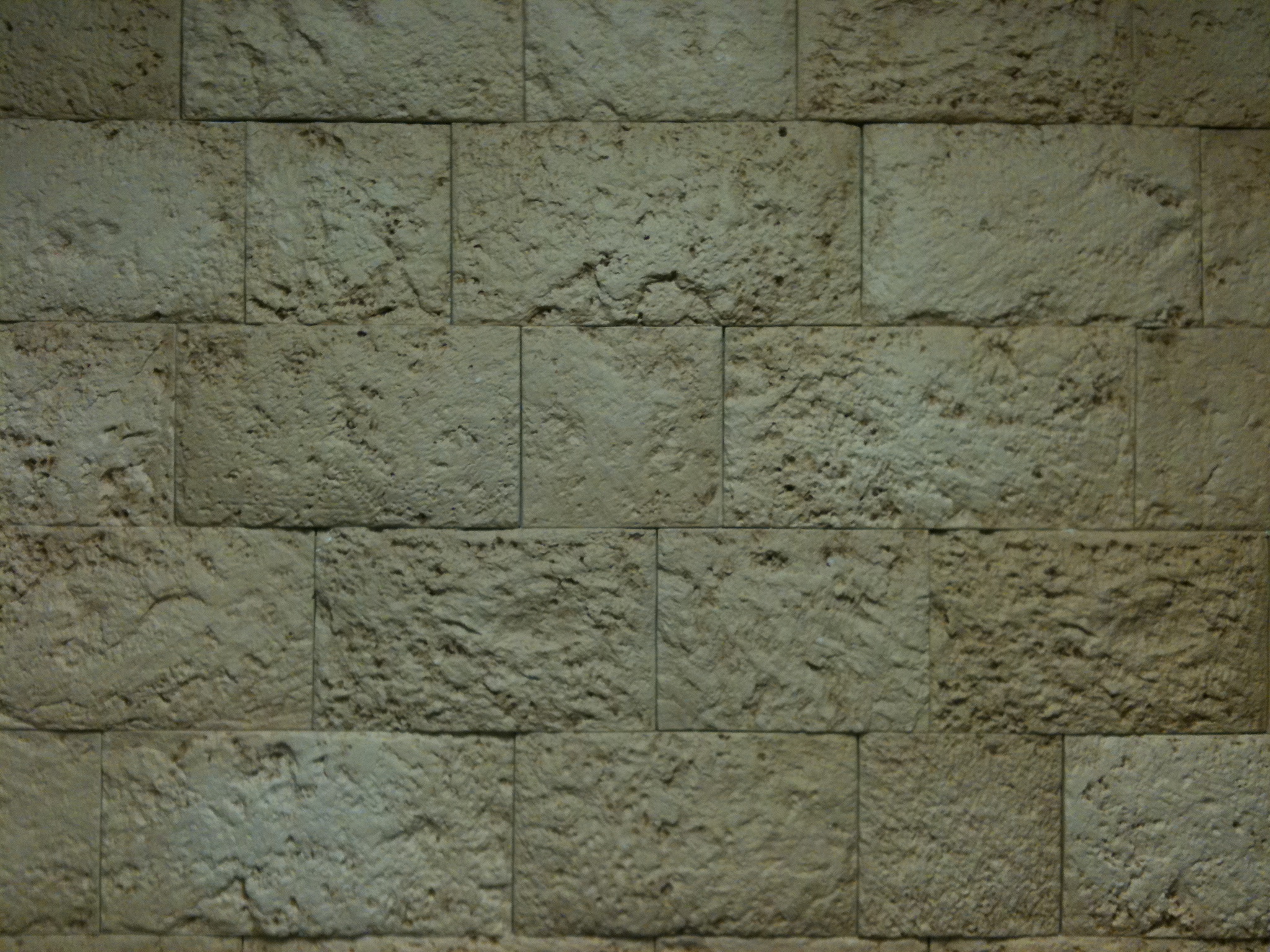 Revelation
Arranging
Seals & Trumpets
A Possible Arrangement
~32 AD
1st Seal: White Horse
2nd Seal: Red Horse
3rd Seal: Black Horse
4th Seal: Pale Horse
A Possible Arrangement
~32 AD
6
5
1st Seal: White Horse
Earthquake                                    Black Sun        Blood Moon                                Stars Fall                    Mts & Isles Move        Men Hide from God's  Wrath
7
Martyred Souls Under Altar                                    "How Long"                                 White Robes                    Wait for the Remnant
Silence in Heaven            Angel w/ Censer     Voices, Thunderings     Lightnings & Earthquake
2nd Seal: Red Horse
3rd Seal: Black Horse
4th Seal: Pale Horse
A Possible Arrangement
~32 AD
6
5
1st Seal: White Horse
Earthquake                                    Black Sun        Blood Moon                                Stars Fall                    Mts & Isles Move        Men Hide from God's  Wrath
7
Martyred Souls Under Altar                                    "How Long"                                 White Robes                    Wait for the Remnant
Silence in Heaven            Angel w/ Censer     Voices, Thunderings     Lightnings & Earthquake
2nd Seal: Red Horse
3rd Seal: Black Horse
4th Seal: Pale Horse
7
Nations Become God's                   Voices, Thunderings      Lightnings & Earthquake        Temple Opened
7
On the Air                "It is Done"     Voices,Thun-derings         Lightnings, Earthquake & Hail             Mts & Isles Move
A Possible Arrangement
~32 AD
6
5
1st Seal: White Horse
Earthquake                                    Black Sun        Blood Moon                                Stars Fall                    Mts & Isles Move        Men Hide from God's  Wrath
7
Martyred Souls Under Altar                                    "How Long"                                 White Robes                    Wait for the Remnant
Silence in Heaven            Angel w/ Censer     Voices, Thunderings     Lightnings & Earthquake
2nd Seal: Red Horse
3rd Seal: Black Horse
4th Seal: Pale Horse
7
Nations Become God's                   Voices, Thunderings      Lightnings & Earthquake        Temple Opened
Yeshua’s Return
7
On the Air                "It is Done"     Voices,Thun-derings         Lightnings, Earthquake & Hail             Mts & Isles Move
A Possible Arrangement
~32 AD
6
5
1st Seal: White Horse
Ch. 7b
Earthquake                                    Black Sun        Blood Moon                                Stars Fall                    Mts & Isles Move        Men Hide from God's  Wrath
7
Great Multitude in Heaven
Martyred Souls Under Altar                                    "How Long"                                 White Robes                    Wait for the Remnant
Silence in Heaven            Angel w/ Censer     Voices, Thunderings     Lightnings & Earthquake
2nd Seal: Red Horse
3rd Seal: Black Horse
4th Seal: Pale Horse
Resurrection??
7
Nations Become God's                   Voices, Thunderings      Lightnings & Earthquake        Temple Opened
Yeshua’s Return
7
On the Air                "It is Done"     Voices,Thun-derings         Lightnings, Earthquake & Hail             Mts & Isles Move
A Possible Arrangement
~32 AD
6
5
1st Seal: White Horse
Ch. 7b
Earthquake                                    Black Sun        Blood Moon                                Stars Fall                    Mts & Isles Move        Men Hide from God's  Wrath
7
Great Multitude in Heaven
Martyred Souls Under Altar                                    "How Long"                                 White Robes                    Wait for the Remnant
Silence in Heaven            Angel w/ Censer     Voices, Thunderings     Lightnings & Earthquake
2nd Seal: Red Horse
3rd Seal: Black Horse
4th Seal: Pale Horse
7
Ch. 7a
Nations Become God's                   Voices, Thunderings      Lightnings & Earthquake        Temple Opened
144,000 Sealed
Trumpet Judgments
1
2
3
4
5
6
Yeshua’s Return
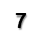 7
On the Air                "It is Done"     Voices,Thun-derings         Lightnings, Earthquake & Hail             Mts & Isles Move
A Possible Arrangement
~32 AD
6
5
1st Seal: White Horse
Ch. 7b
Earthquake                                    Black Sun        Blood Moon                                Stars Fall                    Mts & Isles Move        Men Hide from God's  Wrath
7
Great Multitude in Heaven
Martyred Souls Under Altar                                    "How Long"                                 White Robes                    Wait for the Remnant
Silence in Heaven            Angel w/ Censer     Voices, Thunderings     Lightnings & Earthquake
2nd Seal: Red Horse
3rd Seal: Black Horse
4th Seal: Pale Horse
7
1
Ch. 7a
2
3
4
5
6
Nations Become God's                   Voices, Thunderings      Lightnings & Earthquake        Temple Opened
144,000 Sealed
1/3 of Sun, Moon Stars Dark      Day & Night 1/3 Shorter           "Woe, Woe, Woe" to Earth
Star Falls on 1/3 of Rivers & Springs     Become Bitter     Many Men Die
To Earth Hail & Fire                  Mingled w/ Blood                    Burn 1/3 of Trees               Burn All Grass
Burning Mountain into Sea                      1/3 of Sea Creatures Die          Destroy 1/3         of Ships
4 Angels from Euphrates  Kill 1/3 of Mankind with Fire, Smoke & Brimstone            Men Don't Repent
Star from Heaven with Key to Pit;     Smoke & Dark, Locusts  Harm Those w/out God's Mark 5 Mo.
Yeshua’s Return
7
On the Air                "It is Done"     Voices,Thun-derings         Lightnings, Earthquake & Hail             Mts & Isles Move
A Possible Arrangement
~32 AD
6
6
5
1st Seal: White Horse
Ch. 7b
Earthquake                                    Black Sun        Blood Moon                                Stars Fall                    Mts & Isles Move        Men Hide from God's  Wrath
7
Great Multitude in Heaven
Martyred Souls Under Altar                                    "How Long"                                 White Robes                    Wait for the Remnant
Silence in Heaven            Angel w/ Censer     Voices, Thunderings     Lightnings & Earthquake
2nd Seal: Red Horse
3rd Seal: Black Horse
4th Seal: Pale Horse
7
1
Ch. 7a
2
3
4
5
6
Nations Become God's                   Voices, Thunderings      Lightnings & Earthquake        Temple Opened
144,000 Sealed
1/3 of Sun, Moon Stars Dark      Day & Night 1/3 Shorter           "Woe, Woe, Woe" to Earth
Star Falls on 1/3 of Rivers & Springs     Become Bitter     Many Men Die
To Earth Hail & Fire                  Mingled w/ Blood                    Burn 1/3 of Trees               Burn All Grass
Burning Mountain into Sea                      1/3 of Sea Creatures Die          Destroy 1/3         of Ships
4 Angels from Euphrates  Kill 1/3 of Mankind with Fire, Smoke & Brimstone            Men Don't Repent
Star from Heaven with Key to Pit;     Smoke & Dark, Locusts  Harm Those w/out God's Mark 5 Mo.
Yeshua’s Return
7
On the Air                "It is Done"     Voices,Thun-derings         Lightnings, Earthquake & Hail             Mts & Isles Move
A Possible Arrangement
~32 AD
5
1st Seal: White Horse
6
Ch. 7b
7
Earthquake                                    Black Sun        Blood Moon                                Stars Fall                    Mts & Isles Move        Men Hide from God's  Wrath
Martyred Souls Under Altar                                    "How Long"                                 White Robes                    Wait for the Remnant
Great Multitude in Heaven
Silence in Heaven            Angel w/ Censer     Voices, Thunderings     Lightnings & Earthquake
2nd Seal: Red Horse
3rd Seal: Black Horse
4th Seal: Pale Horse
7
1
Ch. 7a
2
3
4
5
6
Nations Become God's                   Voices, Thunderings      Lightnings & Earthquake        Temple Opened
144,000 Sealed
1/3 of Sun, Moon Stars Dark      Day & Night 1/3 Shorter           "Woe, Woe, Woe" to Earth
Star Falls on 1/3 of Rivers & Springs     Become Bitter     Many Men Die
To Earth Hail & Fire                  Mingled w/ Blood                    Burn 1/3 of Trees               Burn All Grass
Burning Mountain into Sea                      1/3 of Sea Creatures Die          Destroy 1/3         of Ships
4 Angels from Euphrates  Kill 1/3 of Mankind with Fire, Smoke & Brimstone            Men Don't Repent
Star from Heaven with Key to Pit;     Smoke & Dark, Locusts  Harm Those w/out God's Mark 5 Mo.
Yeshua’s Return
7
On the Air                "It is Done"     Voices,Thun-derings         Lightnings, Earthquake & Hail             Mts & Isles Move
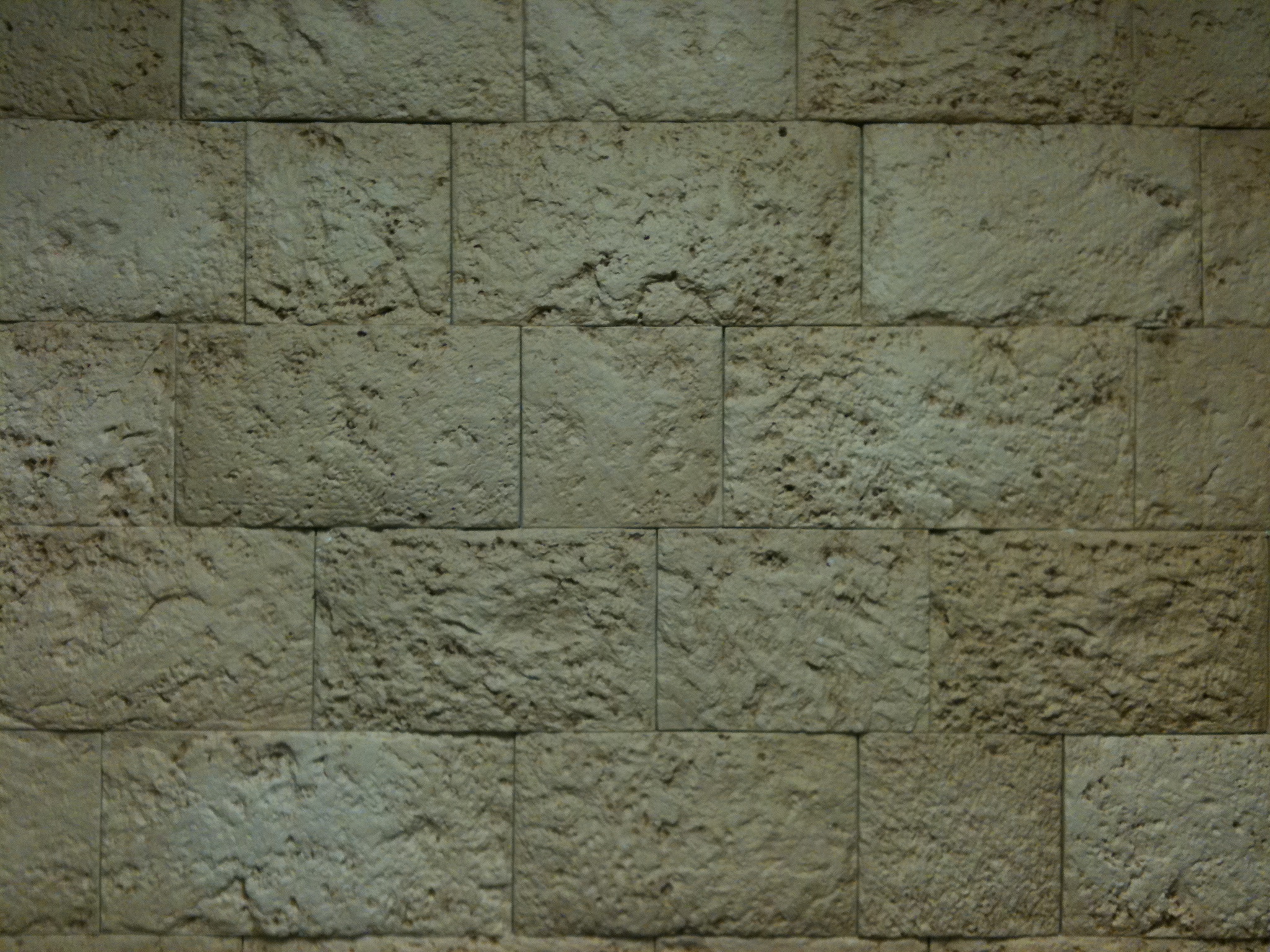 The Rapture
What We are Told it is…

Prior to the Great Tribulation, Jesus suddenly returns (a second time) in the air to “catch away” Believers from the Earth and takes them to heaven.  He returns (a third time) to the Earth at the end of the Great Tribulation.

The Purpose:
To remove Believers from the Earth in order for Them to escape the Great Tribulation.
Resurrection:	
	Dead Arising with Resurrection Bodies
		Yeshua After 3 Days
		“Graves Opened” After Yeshua	Matthew 27:52-53
		Seal #5 Saints      Revelation 7:9-14
“Rapture”:
	Living Changed into Resurrection Bodies
		Enoch & Elijah??			Gen 5:24 & II Kings 2:11
God’s Promise to Philadelphia:			   Revelation 3:10
“I also will keep you from the hour of trial which shall come upon the whole world, to test those who dwell on the earth.”
 
“For God did not appoint us to wrath, but to obtain salvation through our Lord Jesus Christ, who died for us, that whether we wake or sleep, we should live together with Him.”										I Thess 5:9-10

“These things I have spoken to you, that in Me you may have peace.  In the world you will have tribulation; but be of good cheer, I have overcome the world.”			 John 16:33
What the Bible Says About it…

John 14:1-4 	        “I go the prepare a place for you…”	
Matthew 24:29-31   “Gather His elect from the four winds”
I Thess 4:13 – 5:11	 Dead in Christ rise first; then those
				 who are alive and remain	
I Corinth 15:50-58   Corruptible to Incorruptible
				 Mortal to Immortal
II Thess 2:1-4		 LORD’s coming & our gathering
God Keeps His People from “the Hour of Trial”:

	144,000 Sealed on the Earth

“Then the woman fled into the wilderness, where she has a place prepared by God, that they should feed her there one thousand two hundred and sixty days.”					Rev 12:6
What the Bible Says About it…

John 14:1-4 	        “I go the prepare a place for you…”	
Matthew 24:29-31   “Gather His elect from the four winds”
I Thess 4:13 – 5:11	 Dead in Christ rise first; then those
				 who are alive and remain	
I Corinth 15:50-58   Corruptible to Incorruptible
				 Mortal to Immortal
II Thess 2:1-4		 LORD’s coming & our gathering